Barneys Reef Wind Farm
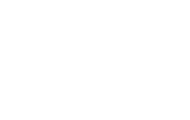 Community Consultative Committee meeting, October 2022
Agenda
Project Update
Community 
Tallawang Solar Farm Update
Q & A
PROJECT UPDATE
Project Progress
Layout has been optimised based on collected wind data, completed EIS studies so far and consultation with the community 
Project now has 69 turbines (more detail on the next slide)
Option to Lease negotiations are ongoing, only two documents remain

EIS studies have been kicked off again with the updated layout
Next major piece of work is archaeological test pitting, due to begin on 24/10 and run for approx. 5 weeks (dependent on ground conditions and number of findings) 
LVIA assessment has been re-run with increased number of turbines, there is no additional impact from the increase in turbine numbers
PROJECT UPDATE
Layout update
Layout has been updated based on wind data, ecological and archaeology data
Increased to 69 turbines
Substation in the middle of the project
Proposed BESS up to 700MWh (100MW, 7hr duration)
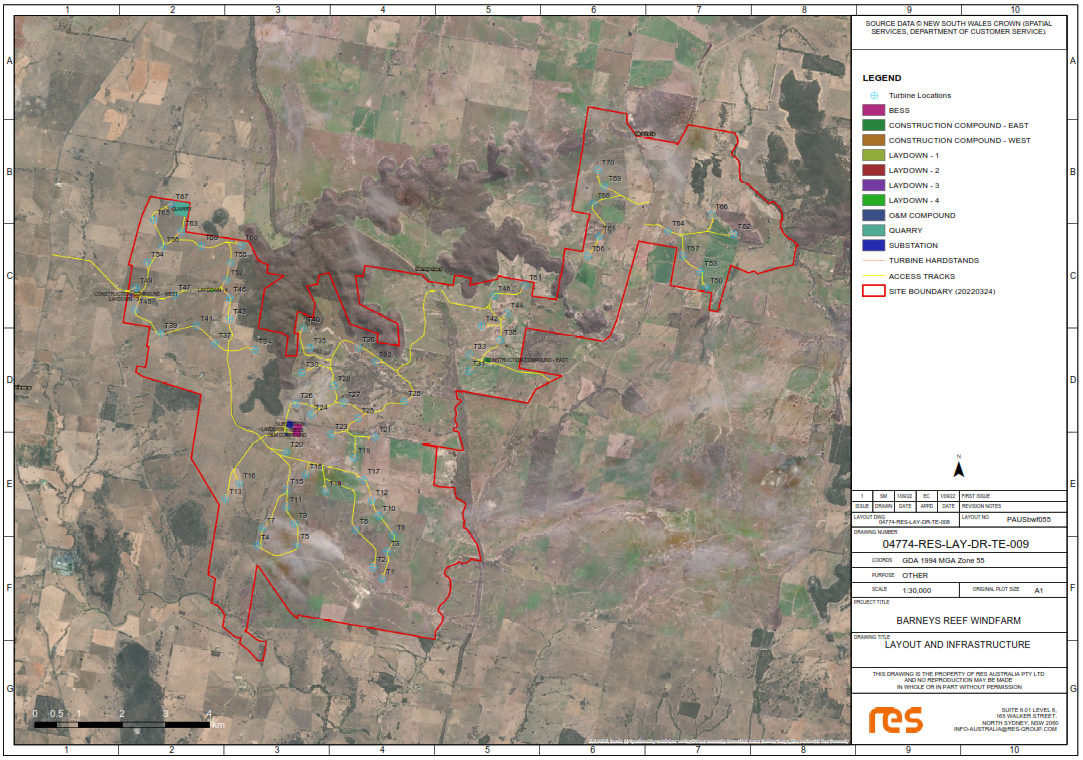 ASSESSMENT UPDATE
LVIA Assessment
LVIA assessment has been re-run based on updated layout 
Tool shows no additional impact as a result of studies 
Following two slides show comparison of ZVI between 2021 and 2022 layouts 
Number of houses of moderate and high visual impact within 3.75km: 
Moderate: 9
High: 5
Discussions with these neighbours are underway to determine their opinion on the level of impact and discuss mitigation options
COMPARISON OF ZVI TOOLS
2021 Layout
2022 Layout
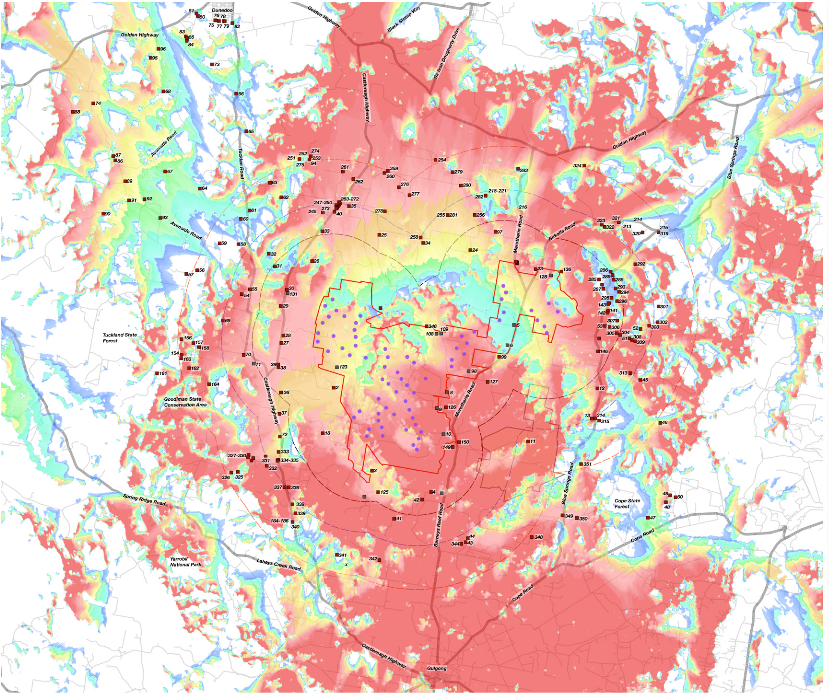 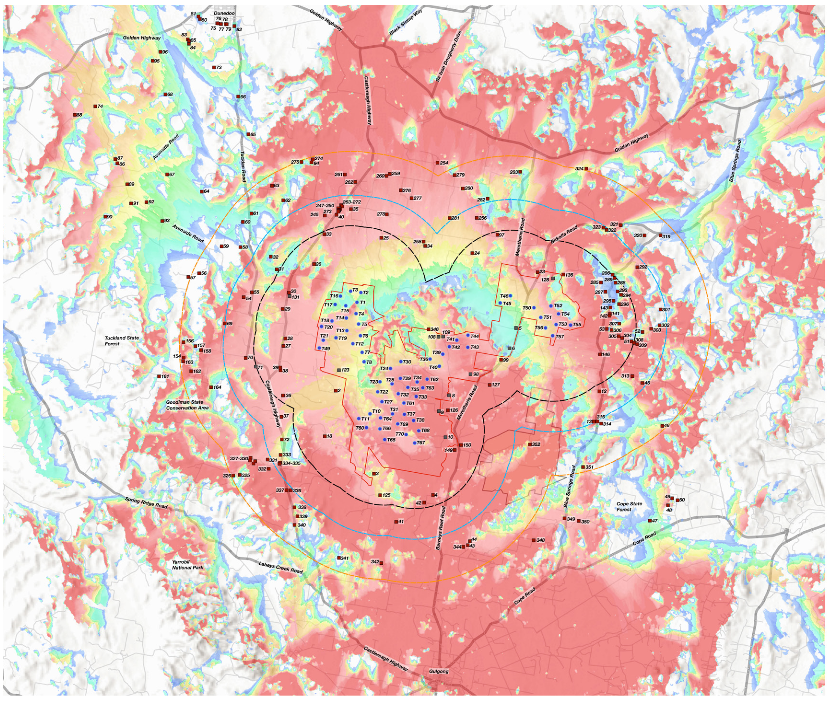 PROJECT UPDATE
Project Timeline
DA submission expected early in 2023. 

No change expected to the timing of construction for the project, this will still be aligned with the energisation of the CWO REZ

Construction expected to begin Q3 2024
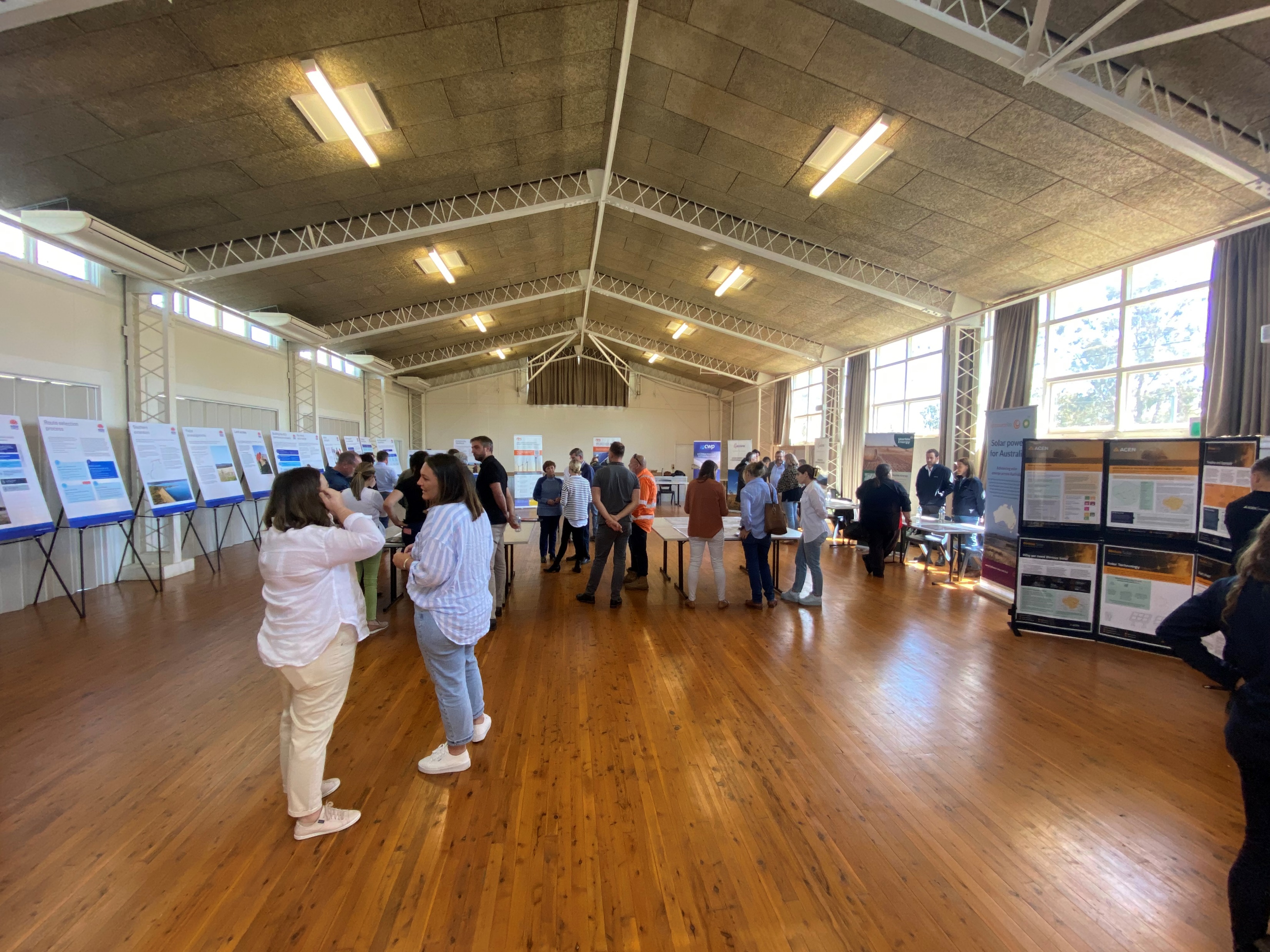 COMMUNITY CONSULTATION
Energy Co Information Sessions
Information sessions held at Dunedoo and Gulong in late September

Feedback sought from community on –

Benefit sharing development

Opportunities and barriers for local contractors

Barneys Reef design changes

Updates provided on Tallawang SF upcoming submission
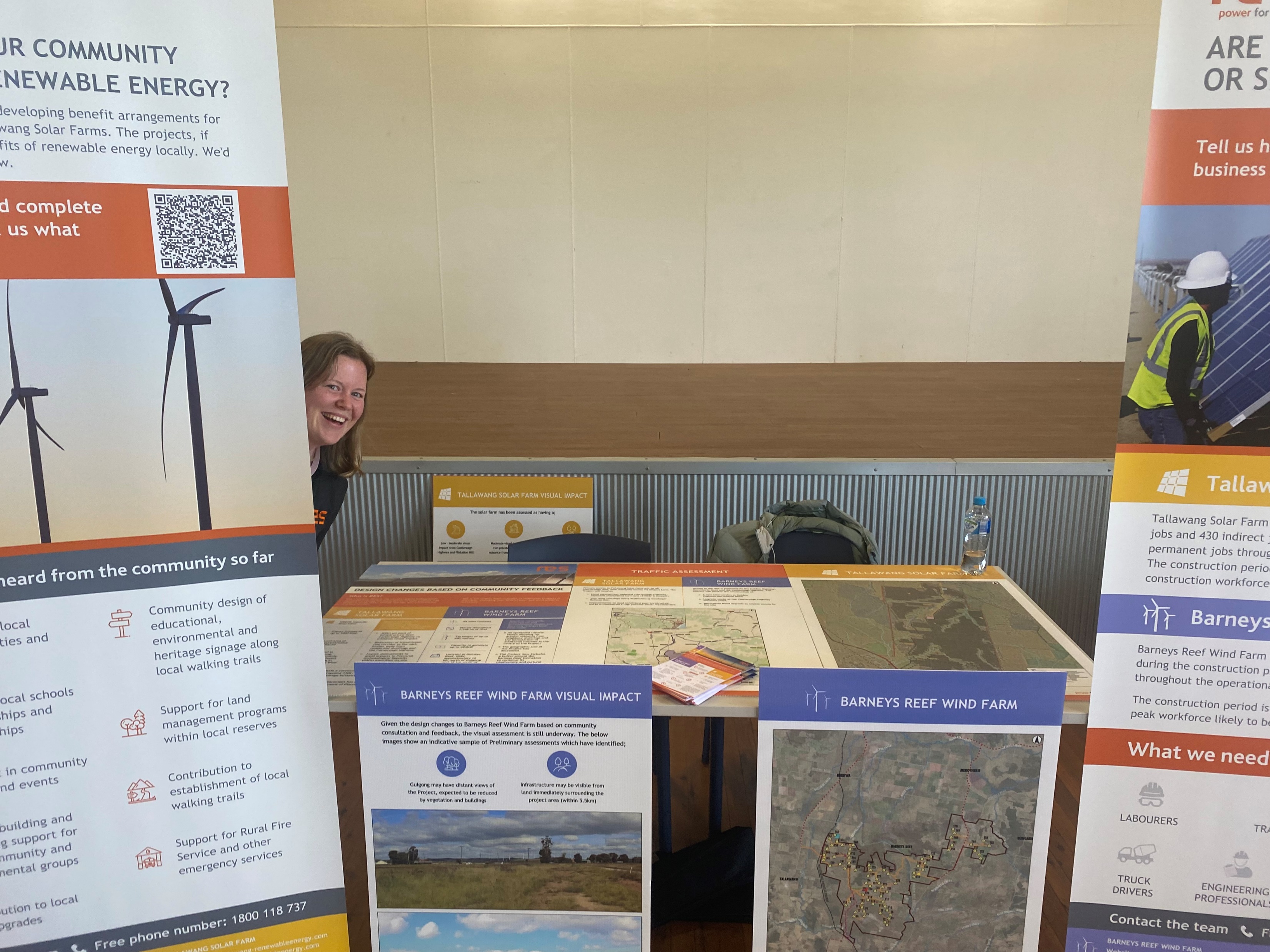 COMMUNITY CONSULTATION
Other/Ongoing Consultation
Meeting with Mid-Western Regional Council to discuss community benefit development (Sep)

Presentation and update provided to Mudgee District Environmental Group (Sept)

Engagement with project neighbours to describe identified visual impact and agree on mitigative measures (Oct-Nov)

Ongoing engagement with community groups and individuals to develop short term sponsorships and long-term partnerships for ongoing benefit sharing
COMMUNITY CONSULTATION
2022 Sponsorships
Community Bus - funding for 6 months – confirmed extended funding for further 6 months  

Mudgee Rotary - partial funding for Louisa Lawson Statue

Gulgong Gossip - 'Kids Corner' sponsorship for 6 months 

Art Unlimited – Photo Prize sponsor

Run for Resilience – Dunedoo race sponsor 

Gulgong and Dunedoo Shows – show sponsor

Mudgee LALC – committed funds to property development** 

Red Hill Environmental Education Centre – Eco Schools Program Funding – 12 months 

Gulgong Netball Association – Debutante Ball Funding 

Dunedoo Tunes on the Turf – Event Sponsor

Wellington Wiradjuri Aboriginal Corporation – Mapping Equipment and Training TBC
Long-term Benefit Sharing Development
RES working with various parties to understand community, government and industry expectations for community benefit sharing

Merit criteria has been developed by the regulator to encourage thoughtful, long term benefit arrangements from successful projects to communities 

Regulator to propose separate regional benefit programs through the development and connection of successful projects to government owned REZ infrastructure

Feedback continues to be sought from the community to identify opportunities, ideas and to understand concerns about how benefit is to be provided from our proposed projects
DEVELOPMENT
Tallawang Solar Farm Update
DA to be registered shortly for public exhibition

Exhibition will commence after lodgment, for 28 days 

https://pp.planningportal.nsw.gov.au/development-assessment/state-significant-infrastructure
Get in touch
165 Walker Street
North Sydney
NSW 2060
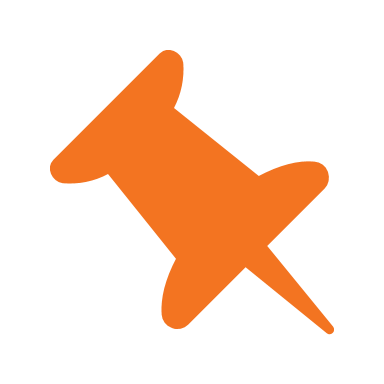 Darren Chesterfield
Community Engagement Manager
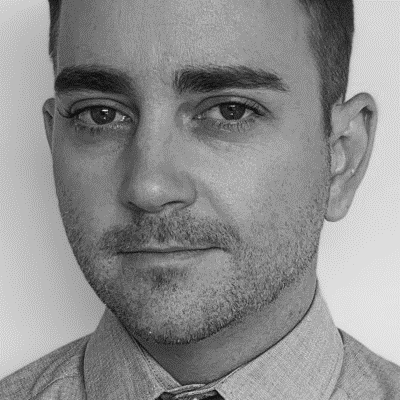 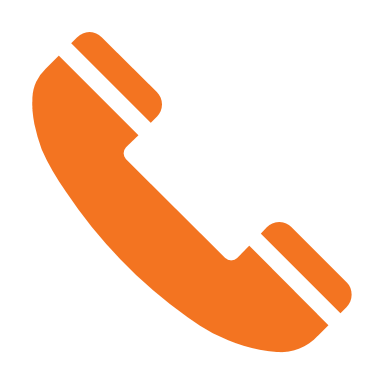 +61 487 203 829
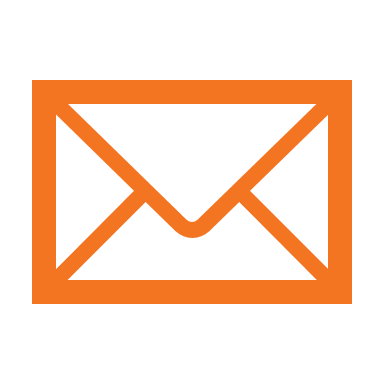 darren.chesterfield@res-group.com
Eleanor Cairns
Development Project Manager
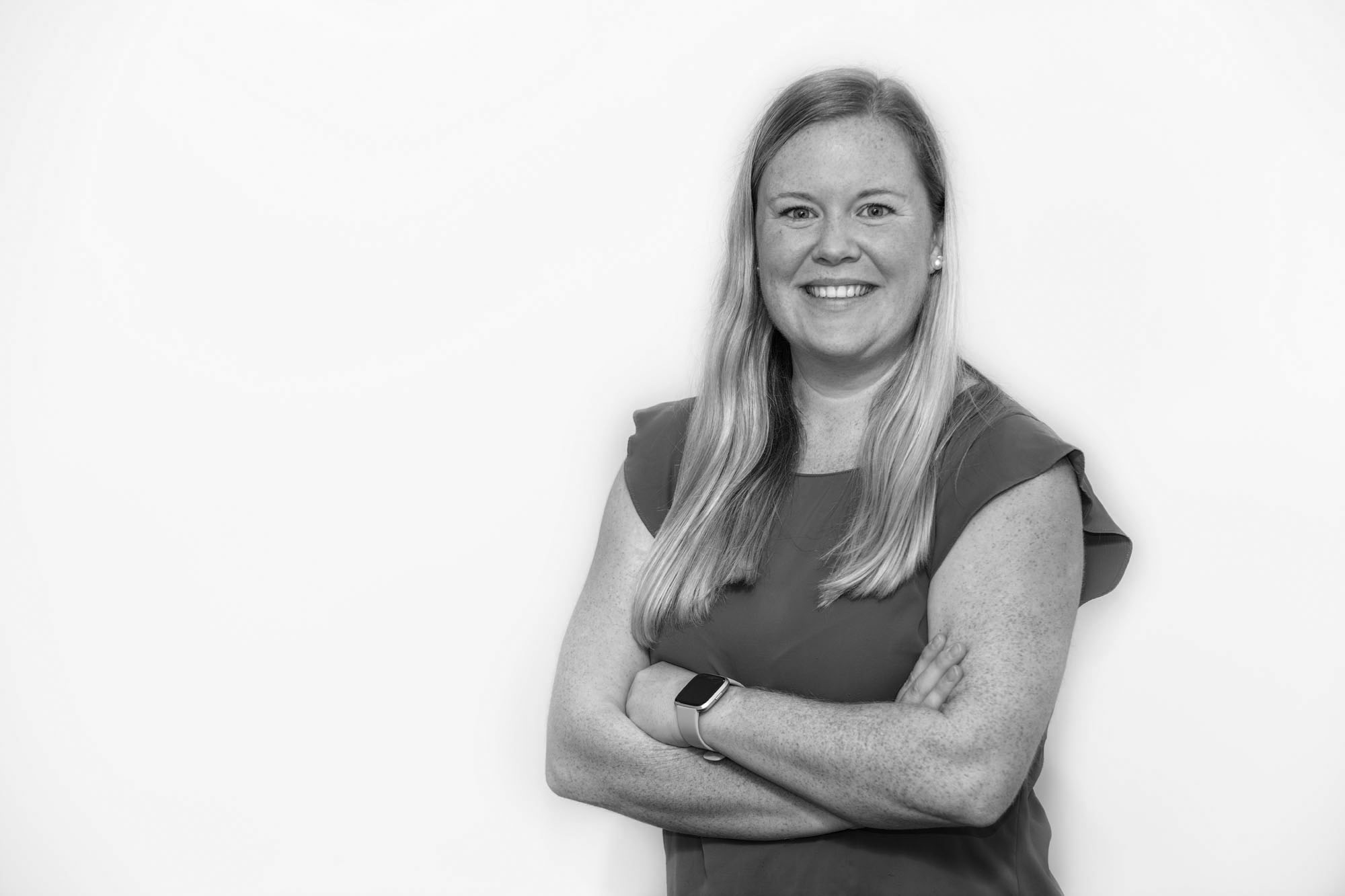 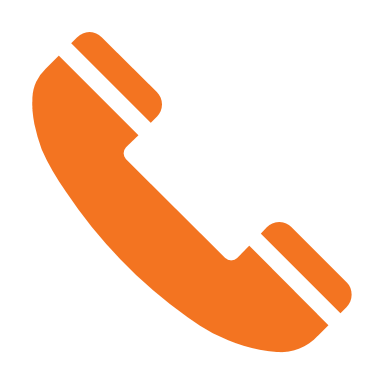 +61 434 368 215
eleanor.cairns@res-group.com
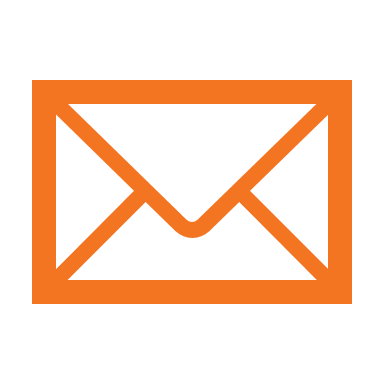